MIS LegalServiceslimited
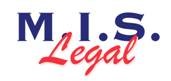 Diversity Data June 2025
24/06/2025
Role Categories
2
24/06/2025
3
Age Distribution
24/06/2025
4
Gender Breakdown
24/06/2025
5
Number of staff who identify as same sex registered at birth
24-06-2025
6
Do staff consider themselves to have a disability?
24-06-2025
7
Do staff believe their daily activities are limited due to a health problem or disability which as lasted to expected to last at least 12 months?
28/06/2023
8
Ethnic Background
24-06-2025
9
Religious Background
24-06-2025
10
Sexual Orientation
24-06-2025
11
Staff school attendance between ages 11-16
24-06-2025
12
Number of staff members whose parents attended university
24-06-2025
13
Staff parental occupations
24-06-2025
14
Number of staff who are primary carer for child/children under 18
24-06-2025
15
Number of staff who look after or care for someone with long term Physical or Mental ill health
24-06-2025
16
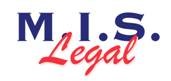 MIS Legal – Diversity Data 2025